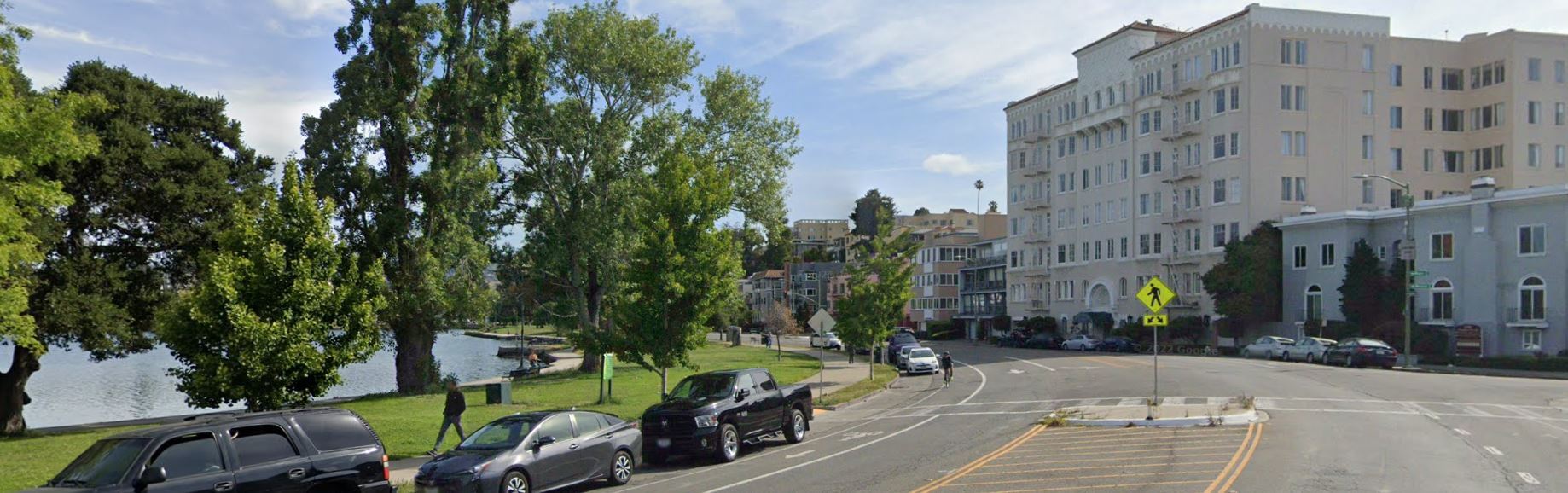 Lakeshore Avenue
   Separated Bike Lanes Project
BPAC Infrastructure Committee
March 7 2024
Background
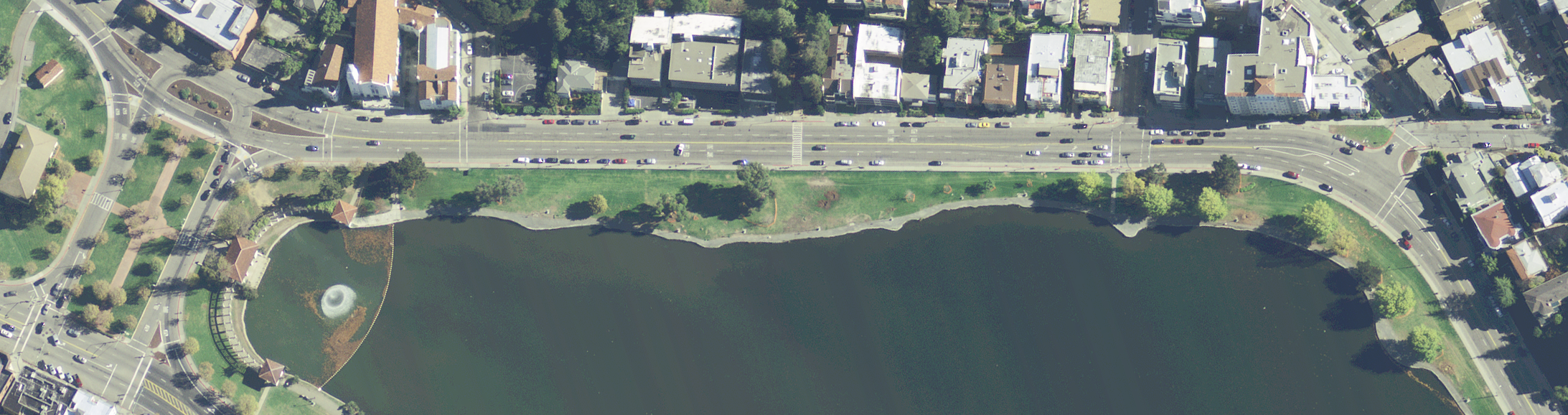 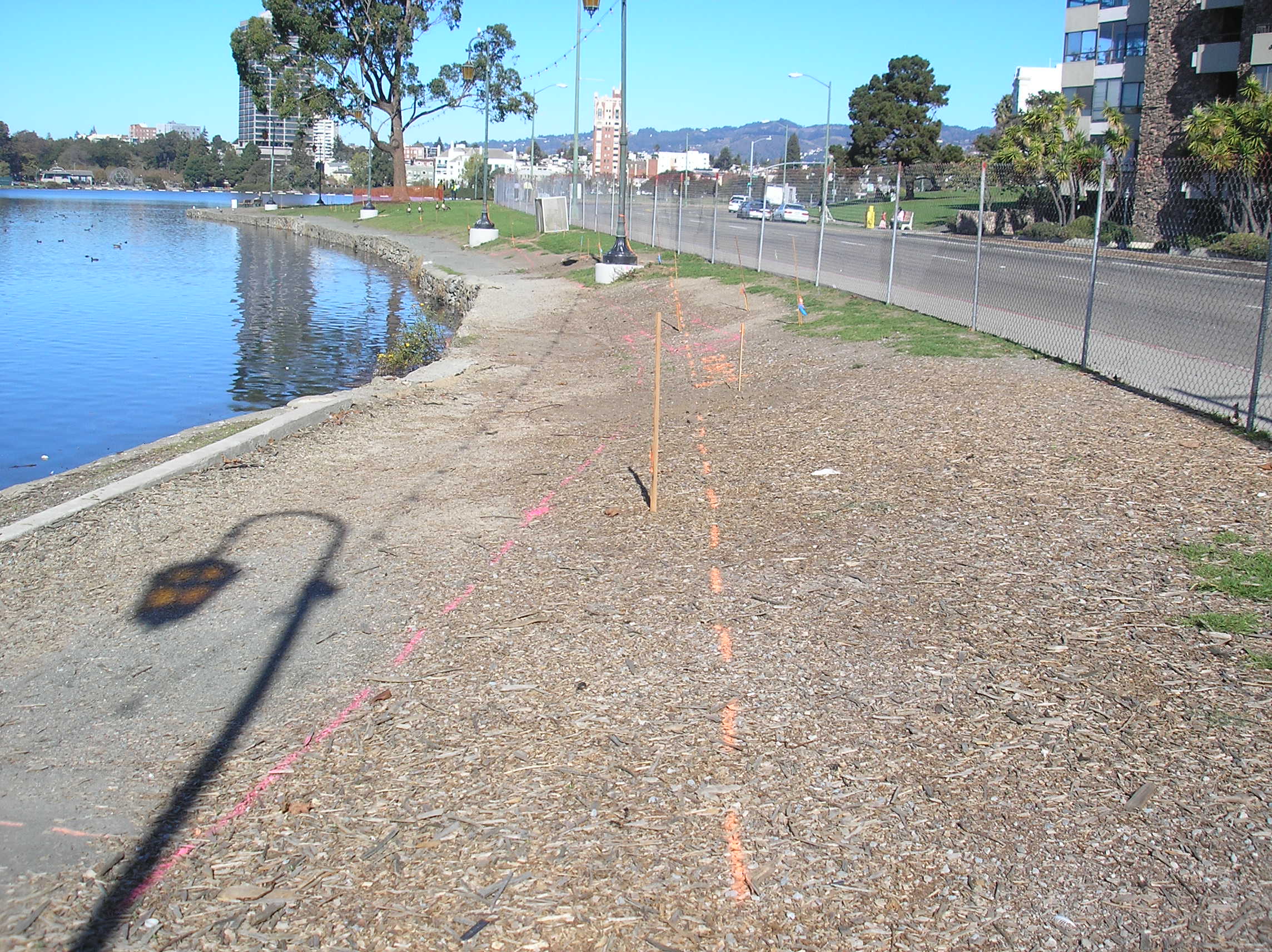 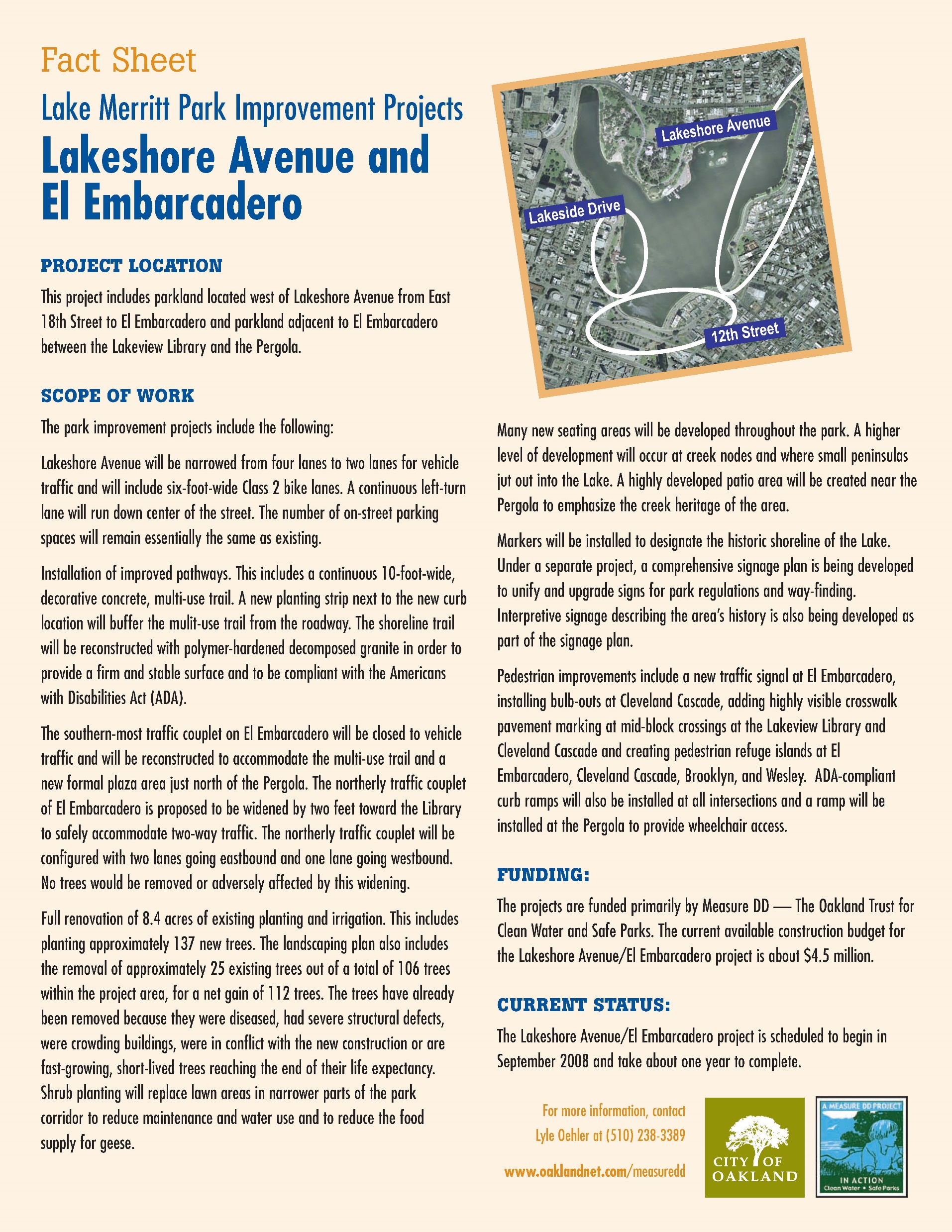 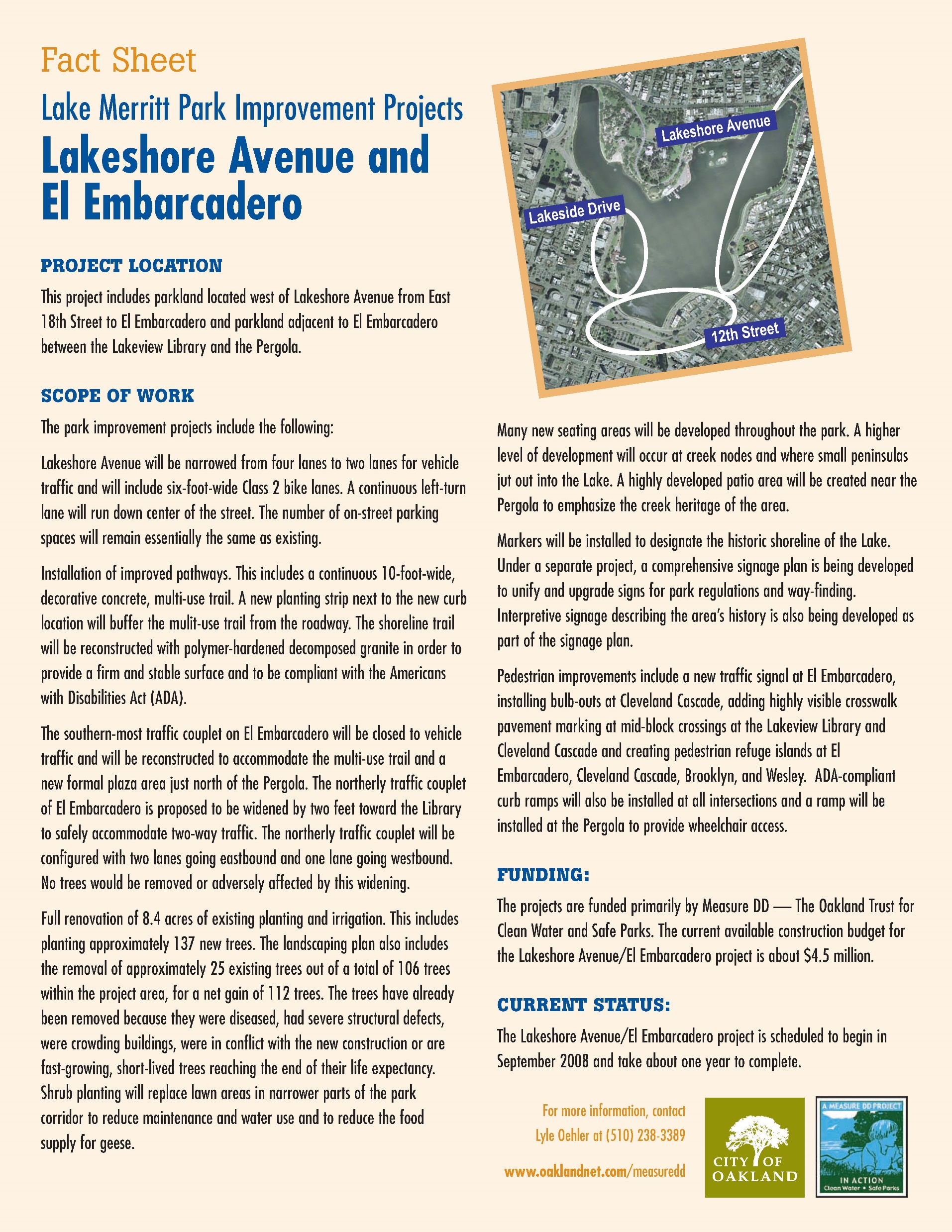 Nov 2008
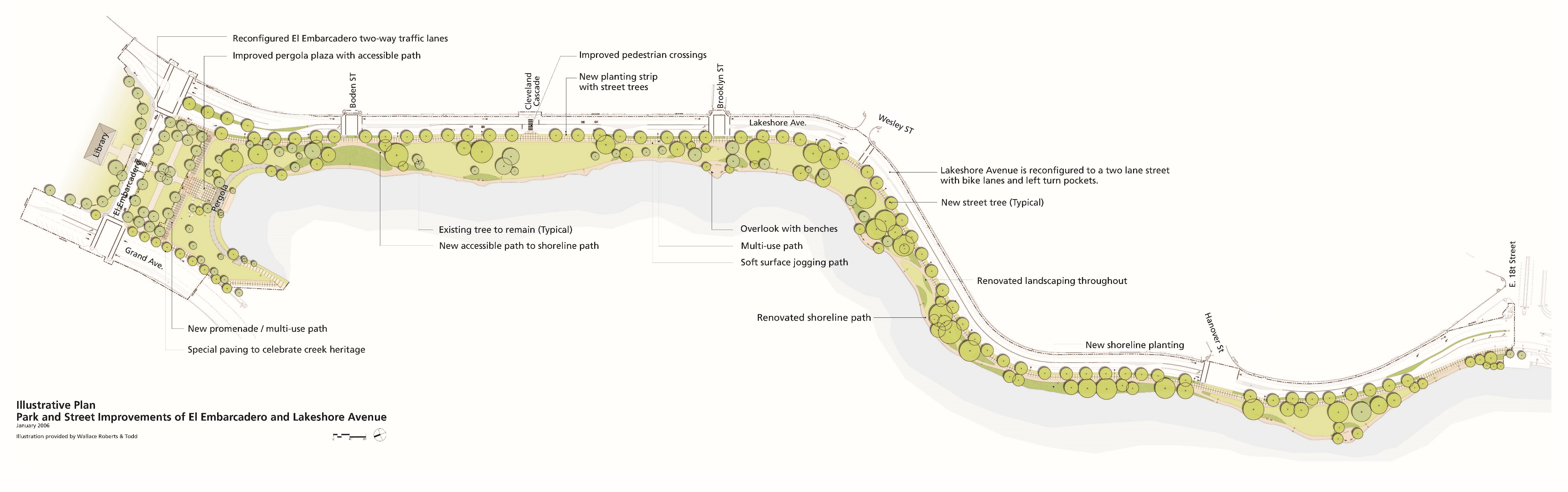 [Speaker Notes: Prior to 2008, Lakeshore Ave was a four lane road with a rough path along the lake edge. Measure DD funded road diet with center turn lane, 6-ft wide bike lanes, 10-ft wide concrete MUP, planting strip buffer, reconstruction of shoreline trail with polymer-hardened DG to comply with ADA.]
Lakeshore Ave is a Destination
“Lake Merritt is Oakland’s crown jewel, a place of extraordinary beauty where everyone feels at home.”
A well-loved spot grew even more popular during the height of the pandemic, bringing issues such as

Parking availability
Paid parking
Congestion
Road closures
Vending
Partying
Litter
Gentrification
Staff resources
OPD priorities
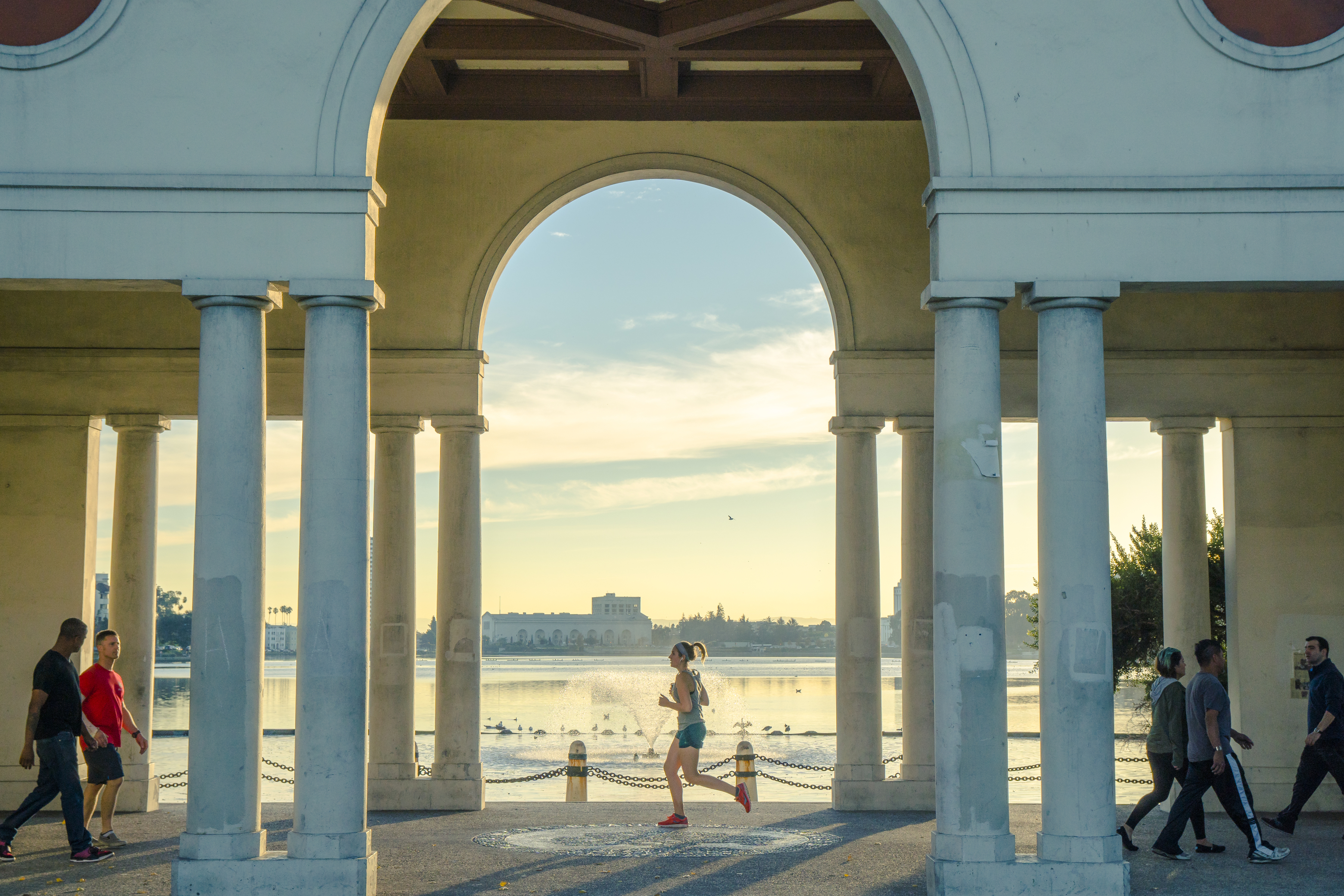 [Speaker Notes: A lot going on outside of transportation corridor. Closest thing we have to a malecón or promenade. Lake is a natural gathering spot. Pandemic made a popular spot even more crucial with other spaces closed. Broad citizen support for vending but also minimizing of large gatherings.
Street vending pilot Oct-Nov 2020, relocated to El Embarcadero; no longer allowed. March 2021 council approved array of rules. Parks Ambassadors pilot for weekends & holidays. 
March 2023 parking meter enforcement starts, 3 years after first suggesting. $2/hr; used to be 3 hrs free.]
Tragedy, Urgency
Photo Credit: Kuan Butts
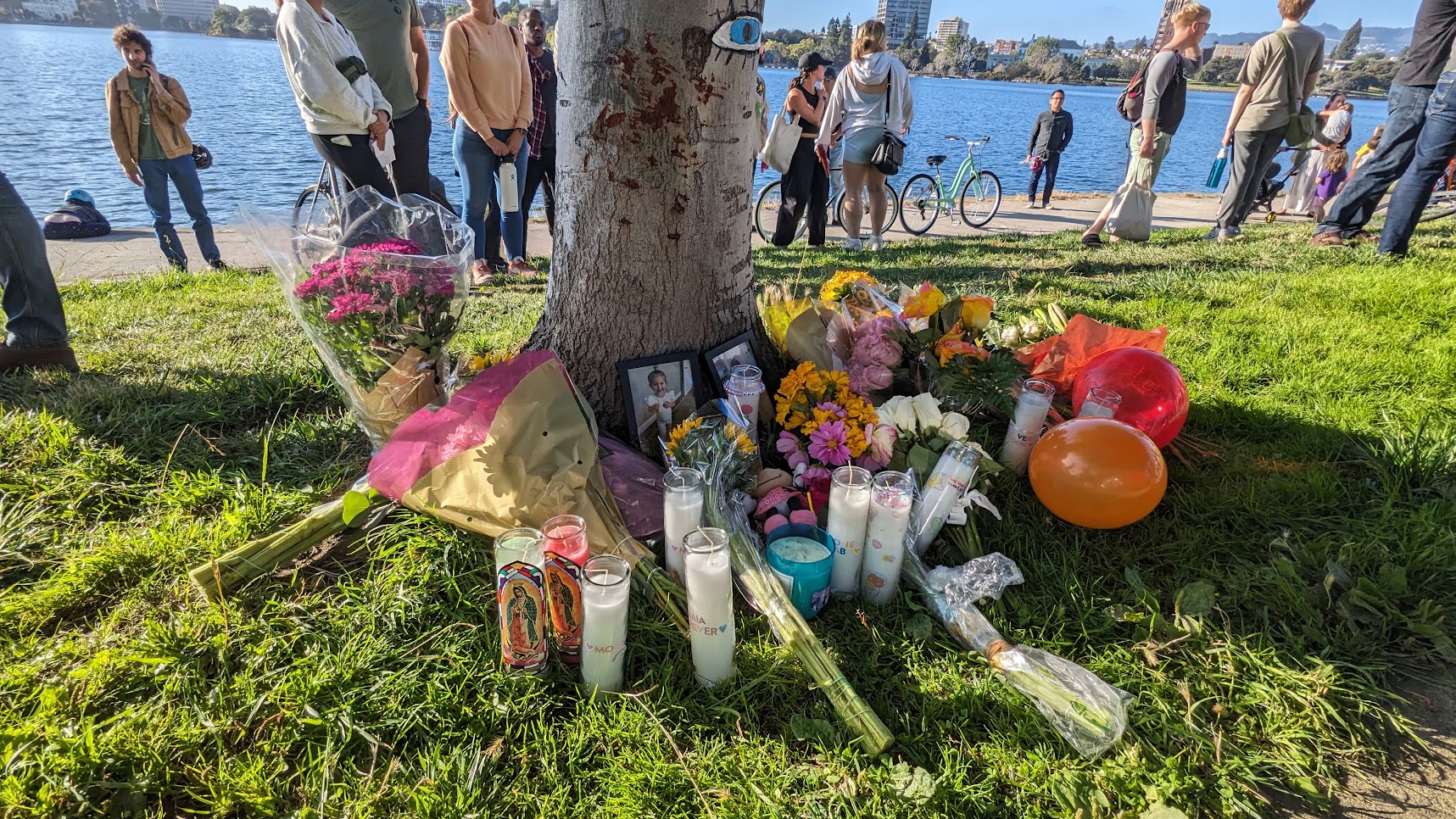 August 6, 2023

Four-year old Maia Correia and her father were bicycling on Lakeshore Ave when a driver opening their door into the bike lane caused them to crash.

Maia subsequently succumbed to her injuries.
[Speaker Notes: Many people read about this tragedy in the news, but I first heard of it when Maia’s grandmother shared her grief at the August 17 BPAC meeting. This picture is from the vigil held by Bike East Bay, Traffic Violence Rapid Response on Sep 6. We’re grateful that Maia’s family has joined the advocacy community in pushing for safety improvements. 

They have spoken out in support of the project to prevent any further tragedies on Lakeshore Ave. It’s taken a highly coordinated effort across multiple departments in the City and multiple agencies to get this project in motion.]
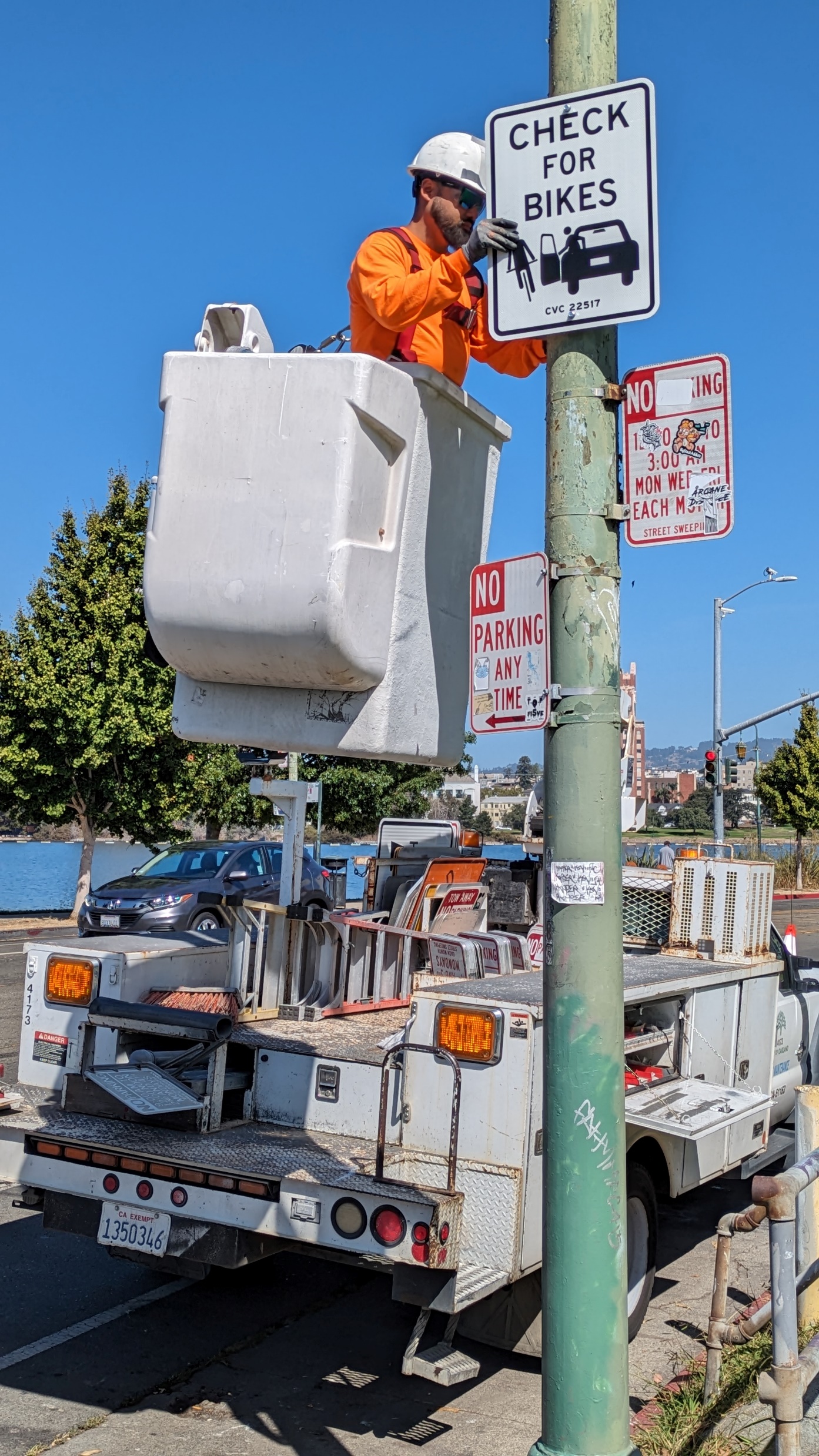 Rapid Response
OakDOT developed and installed signs reminding motorists to “check for bikes” before opening car doors per California Vehicle Code 22517

OakDOT is also acquiring stickers and window clings to hand out at outreach events.
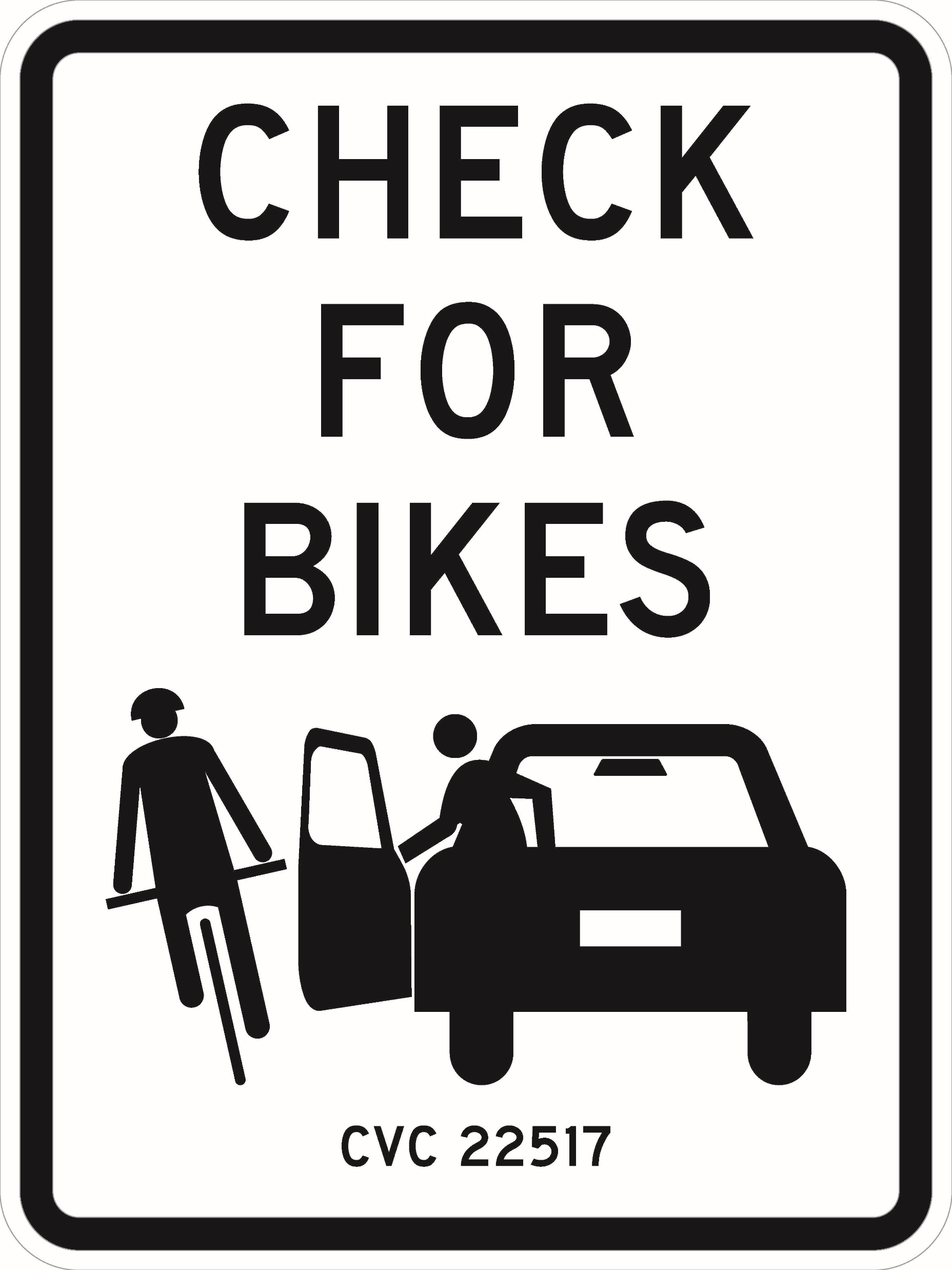 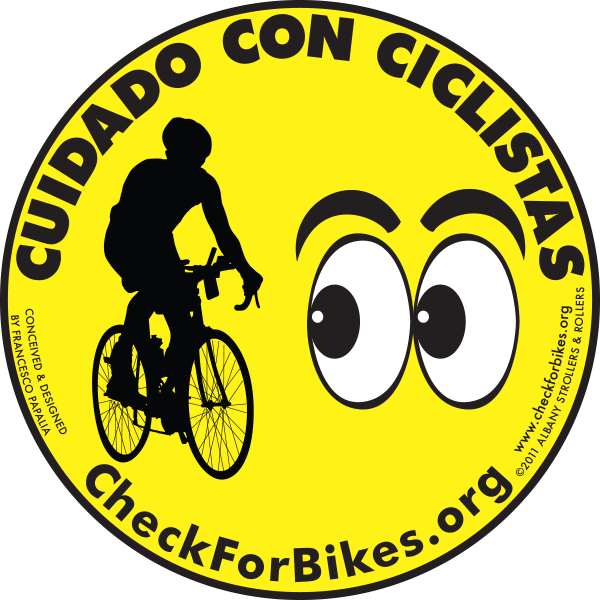 [Speaker Notes: In immediate response to this tragedy, OakDOT developed and installed signs reminding motorists to “check for bikes” before opening car doors per California Vehicle Code 22517. The new signs are along Lakeshore Ave between E 18th St and Boden Way and were implemented by OakDOT’s Rapid Response Program that investigates all traffic crashes fatal to pedestrians or bicyclists and seeks near-term design solutions. We are also partnering with Albany Strollers & Rollers to produce window clings to remind people to be careful getting out of their cars. The clings will be in English, Spanish, Chinese, and Vietnamese and will be handed out at outreach events. 
22517.  
No person shall open the door of a vehicle on the side available to moving traffic unless it is reasonably safe to do so and can be done without interfering with the movement of such traffic, nor shall any person leave a door open on the side of a vehicle available to moving traffic for a period of time longer than necessary to load or unload passengers.]
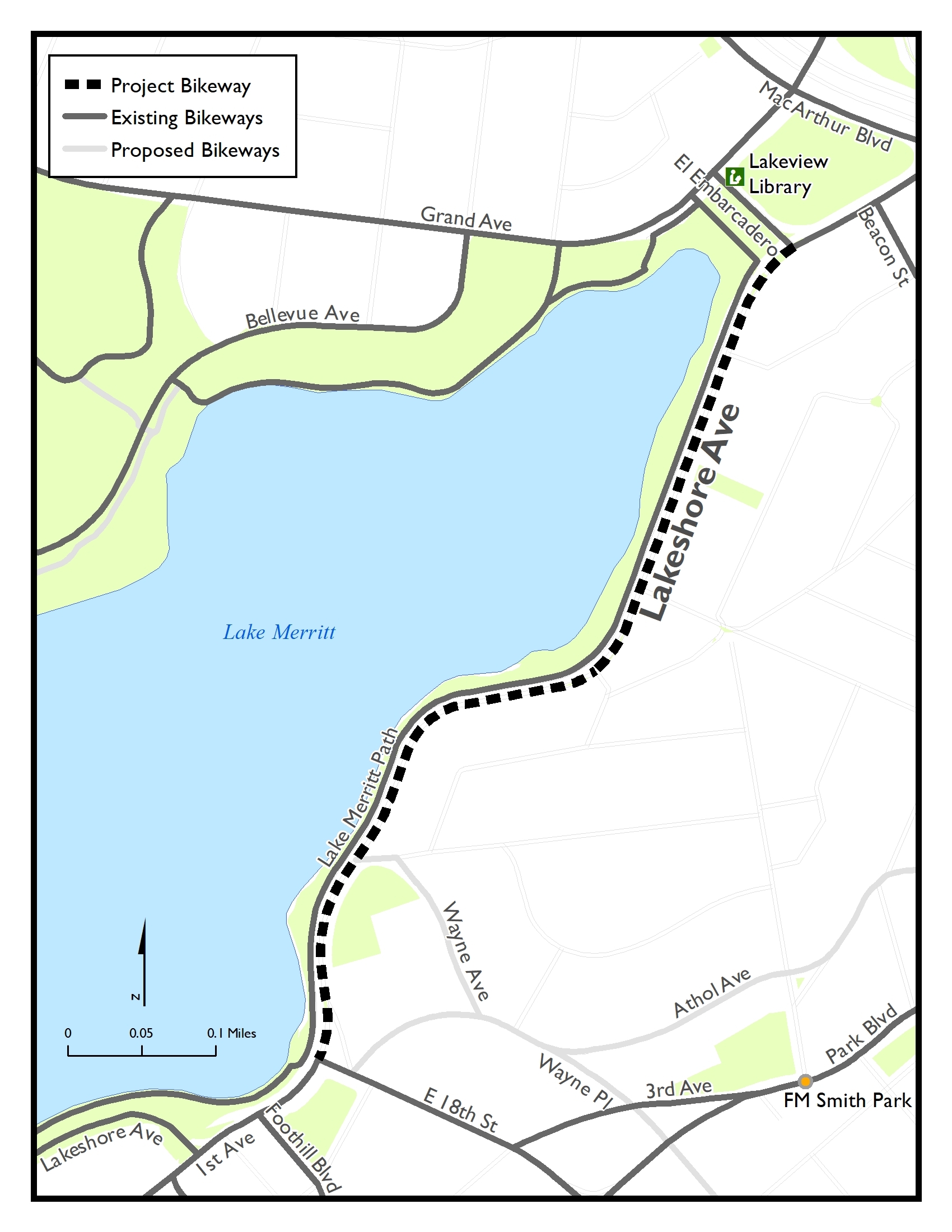 Overview of Current Effort
Separated bike lanes recommended in 2019 Bicycle Plan
Prioritized for resurfacing in 2022 5-Year Paving Plan
Coordination with EBMUD pipeline replacement project offers opportunity to start construction as soon as Fall 2024

Expected construction year: Expedited from 2027 to 2025

Project Goals:
3 -> 2 lane road diet (removing continuous TWTL)
Maintain turn pockets where beneficial
Two-way separated bike lane on the lake side of roadway
Improve pedestrian crossings (refuge and corner calming)
Transit improvements including bus boarding islands
Minimize impacts to parking & expand accessible parking
Build a usable useable segment within scope of the near-term paving project

Status:	Beginning detailed design
	Ramping up community outreach
[Speaker Notes: Talk through how we got to current project, extents (shown in map), expected year of construction (and expediting two years), project goals and current stage.]
Community Outreach
Intercepts and Tabling
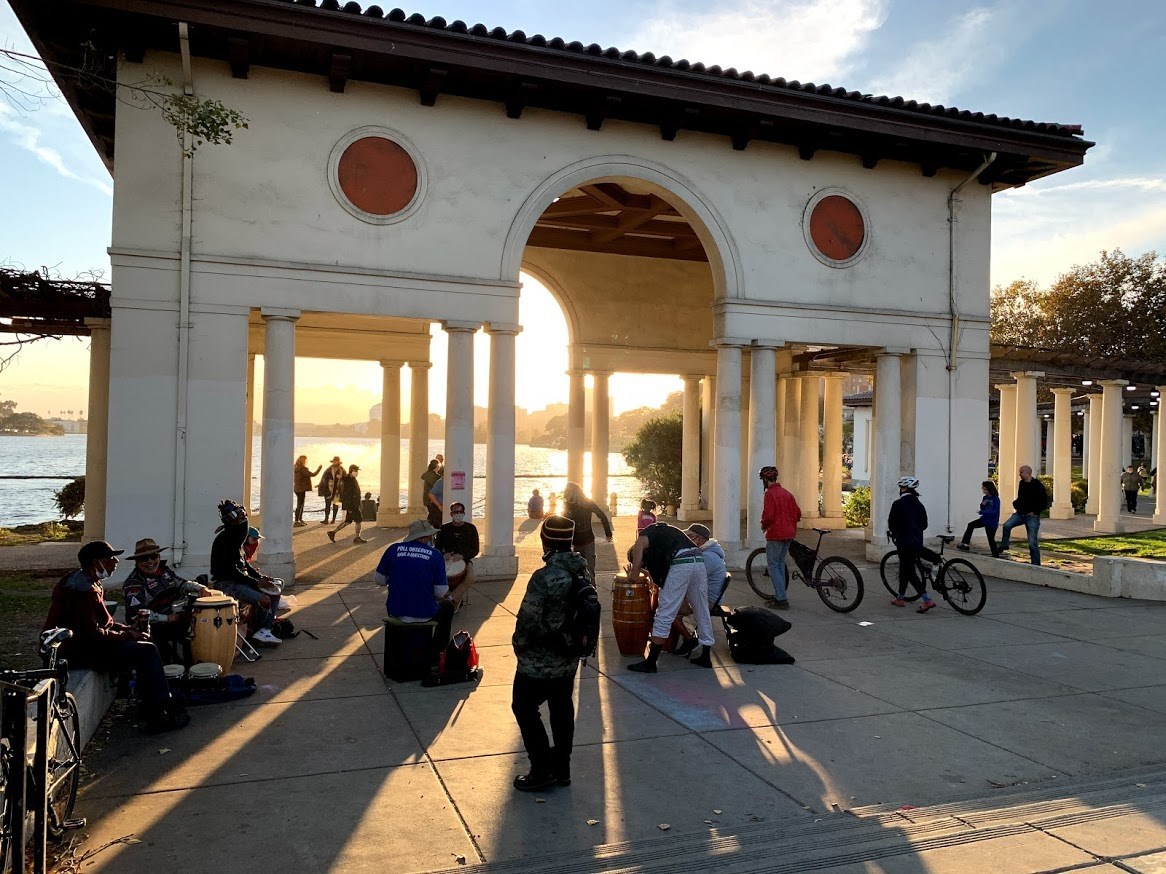 Lake Merritt Pergola
Community Meetings:
March 7: Bicycle and Pedestrian Advisory Committee (Infrastructure Subcommittee)
March 12: Cleveland Heights Neighborhood Council 15X
March 18: Measure DD Community Coalition
April 2: Lake Merritt Working Group
Mailed information anddoor-to-door conversations:
April

Specific stakeholder outreach:
Lakeshore Branch Library
Cleveland Elementary
Our Lady of Lourdes 
Lake Merritt Vendors
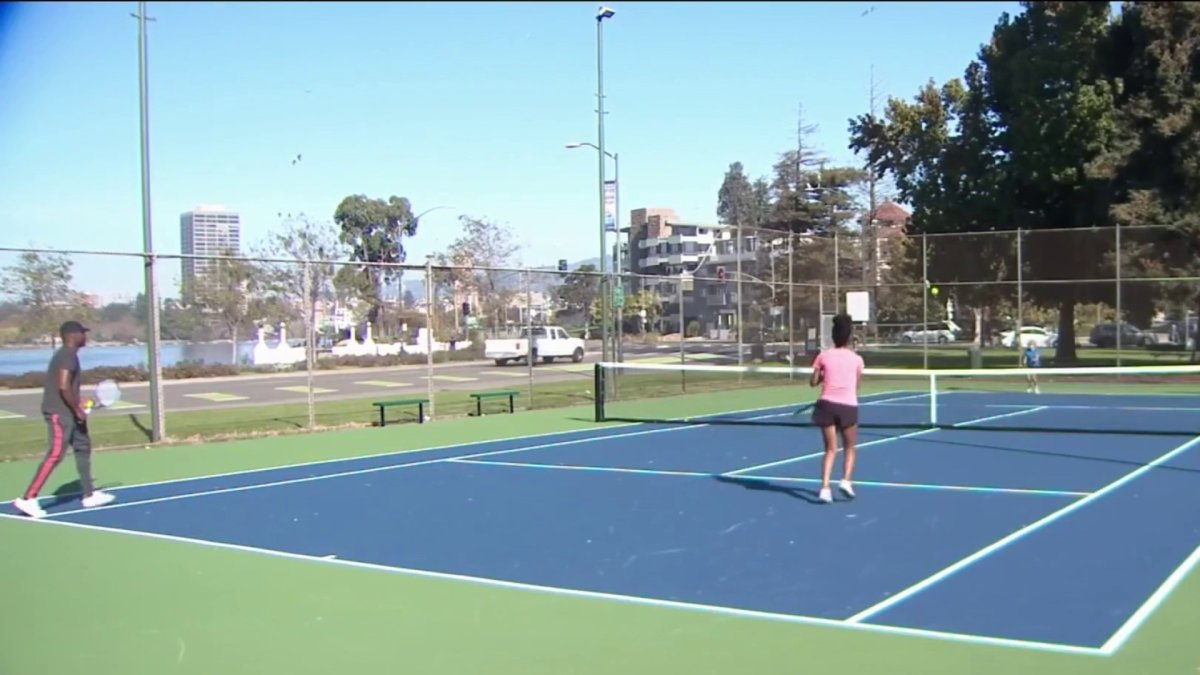 Vendors
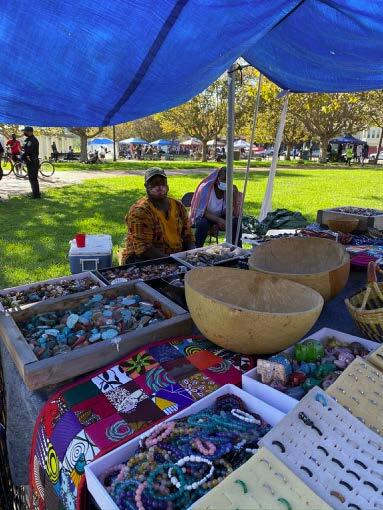 Athol Plaza Tennis Courts
…and more
Who else should OakDOT talk to?
[Speaker Notes: I want to give you an overview of community outreach we’ll be performing in March and April. Even though this is a streets project we’ll also be impacting all the communities that access the east side of Lake Merritt, who have all of the concerns that I listed earlier—we want to make sure that the Lake can still be accessed by everyone.

We have a series of community meetings scheduled.

We met with BPAC and the Correia family last Thursday. It was attended by Bike East Bay and other advocates.
Today, we are here hoping to better understand some of your needs and your ideas about Lakeshore.
Next Monday, we’re meeting with the Measure DD Community Coalition, which was established back in 2003. They were heavily involved with the 2008 improvements to Lakeshore and have a lot of knowledge and history around the lake in general.
The Lake Merritt Working Group was established in 2020 when the street vending pilot and parking meter program was first being established. This includes]
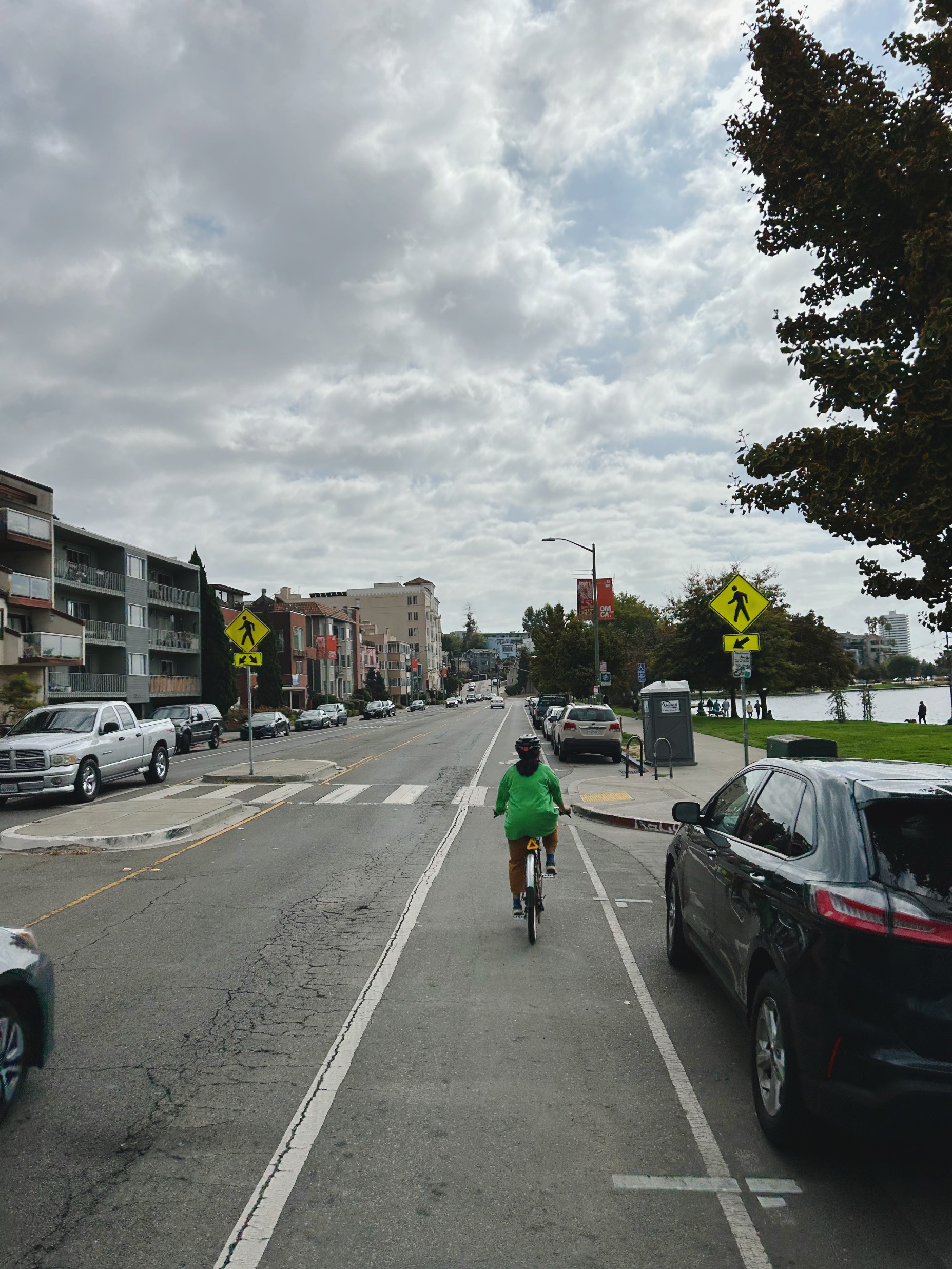 Existing/Proposed Cross-sections
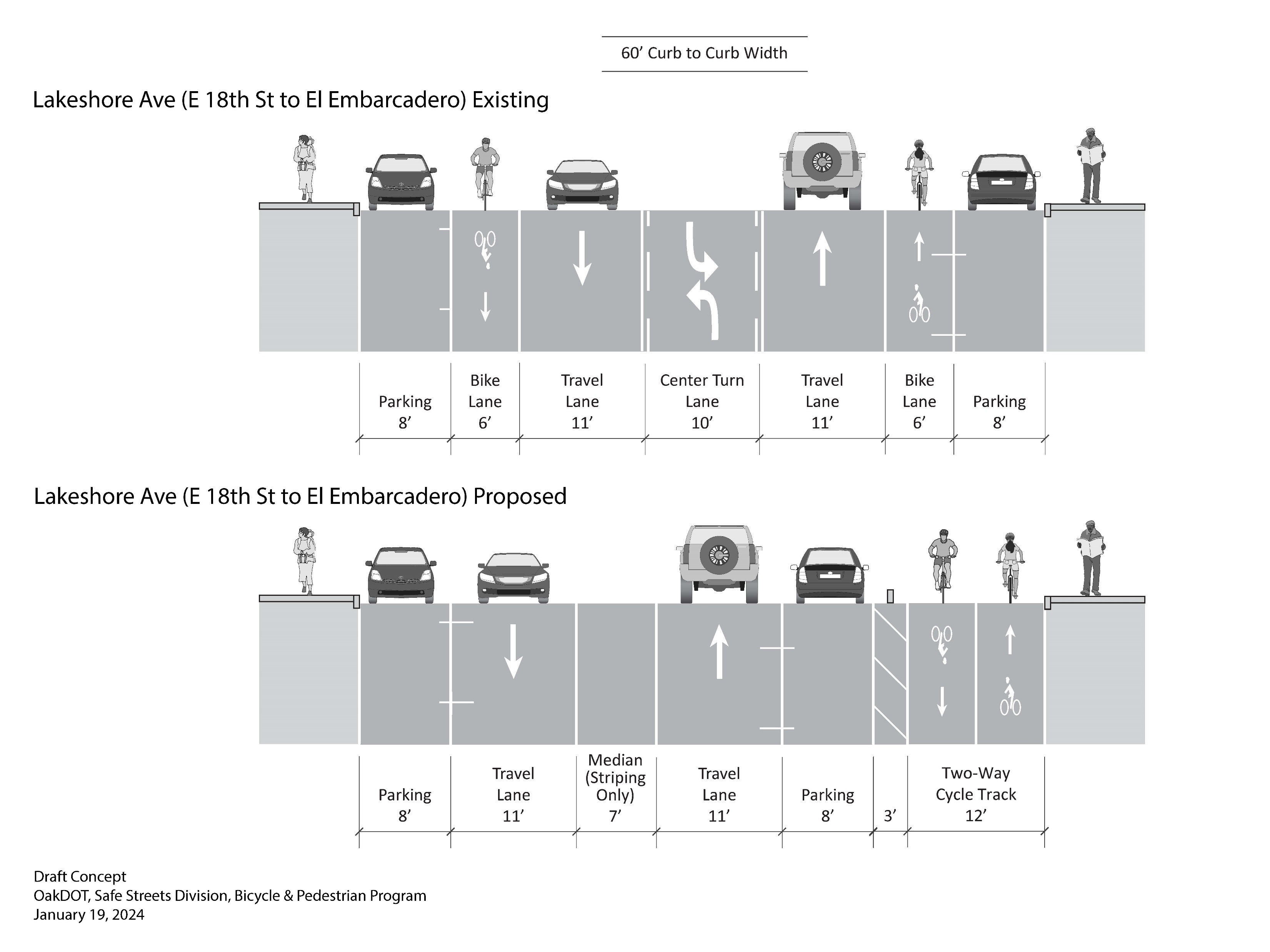 [Speaker Notes: Talk through details of cross-section changes.  Point to existing conditions photo, setting up next slide…]
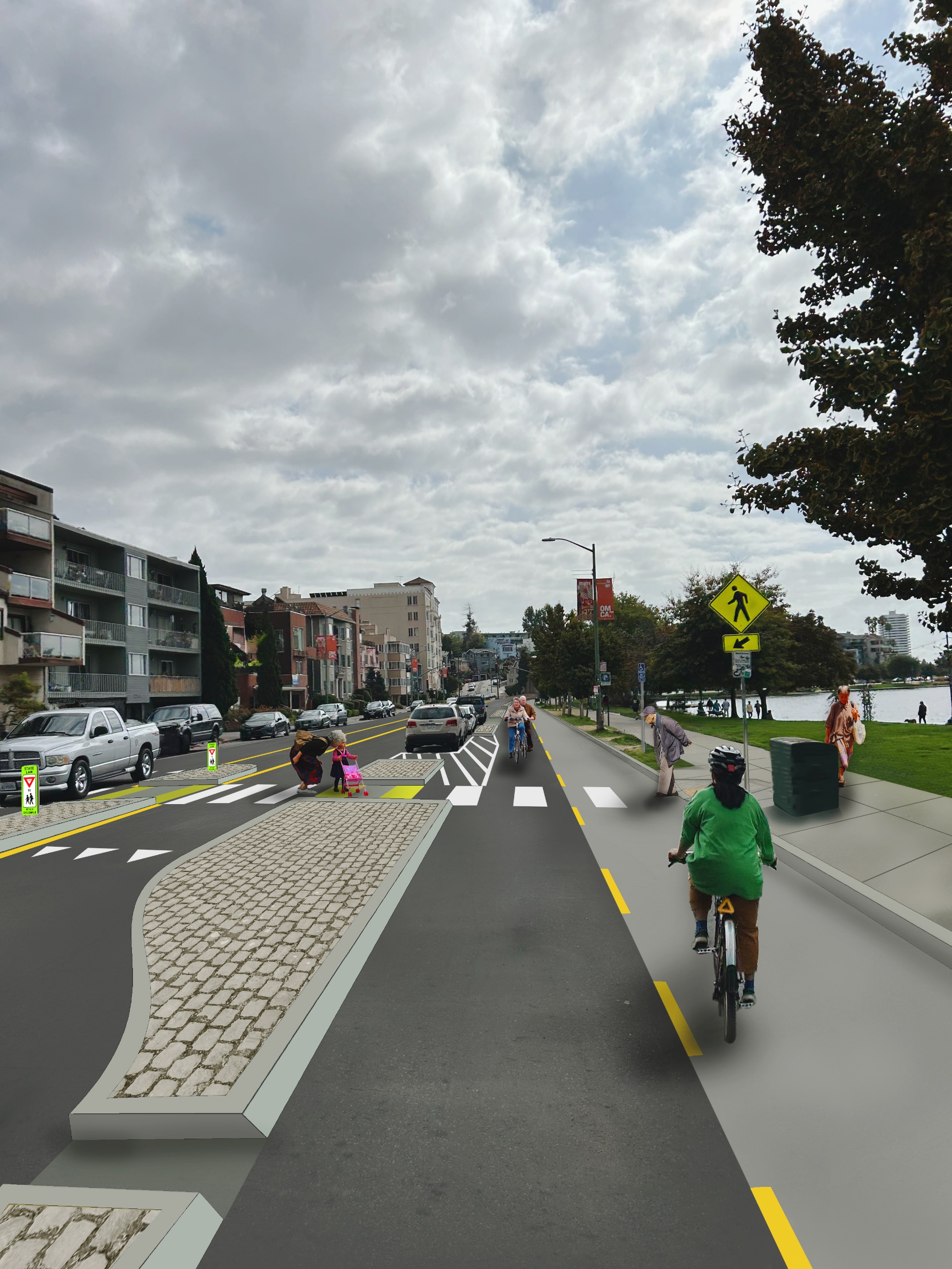 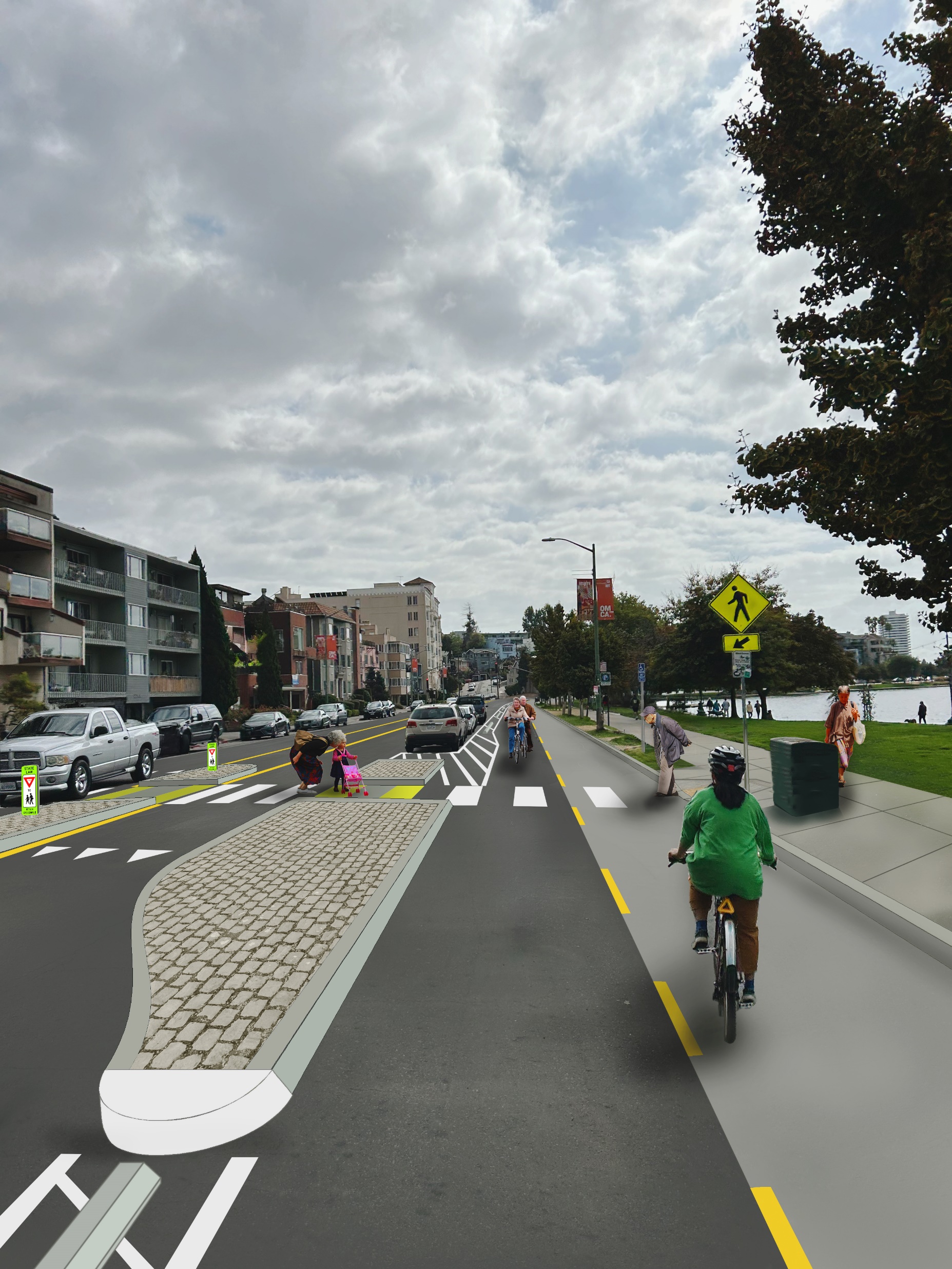 Candidate Treatments
[Speaker Notes: Discuss similarities and contrasts between left and right images.

Common to all: Shifting travel lanes away from lake; cycle track and separation (lateral, physical, & parking) separates bikeway and sidewalk from travel lanes; Maintain ped refuge islands (look for opportunities for new refuges; Concrete islands near crossings/intersections;

Alt 1 (left): Concrete separation continues through length of cycle track, with regular breaks to maintain (improve, actually) parking access;  Challenges include cost and potential C3 requirements;
Alt 2 (right): between concrete island ‘bookends’ separation changes to buffer striping and wheelstops (and delineators?);]
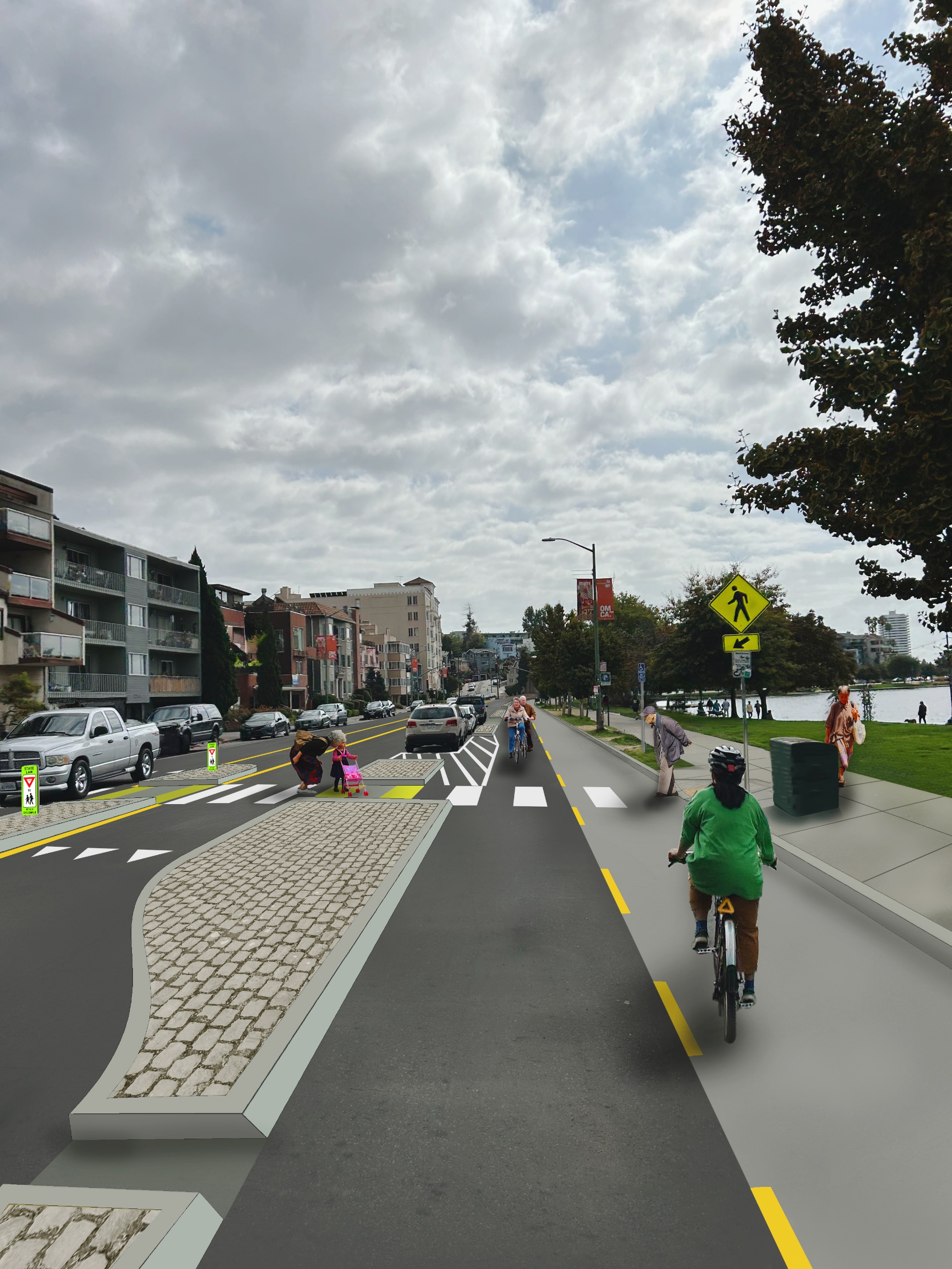 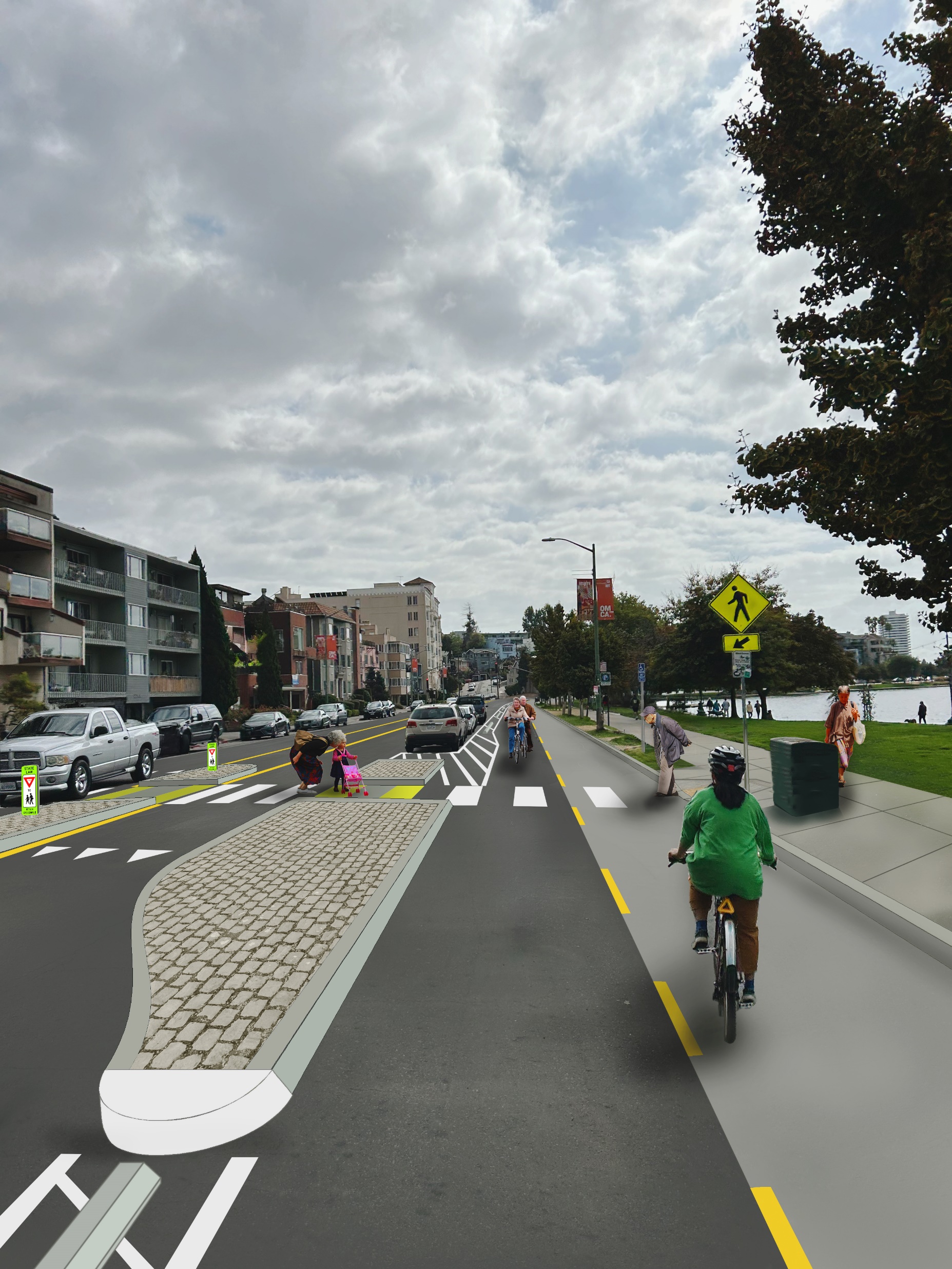 Candidate Treatments
[Speaker Notes: Discuss similarities and contrasts between left and right images.

Common to all: Shifting travel lanes away from lake; cycle track and separation (lateral, physical, & parking) separates bikeway and sidewalk from travel lanes; Maintain ped refuge islands (look for opportunities for new refuges; Concrete islands near crossings/intersections;

Alt 1 (left): Concrete separation continues through length of cycle track, with regular breaks to maintain (improve, actually) parking access;  Challenges include cost and potential C3 requirements;
Alt 2 (right): between concrete island ‘bookends’ separation changes to buffer striping and wheelstops (and delineators?);]
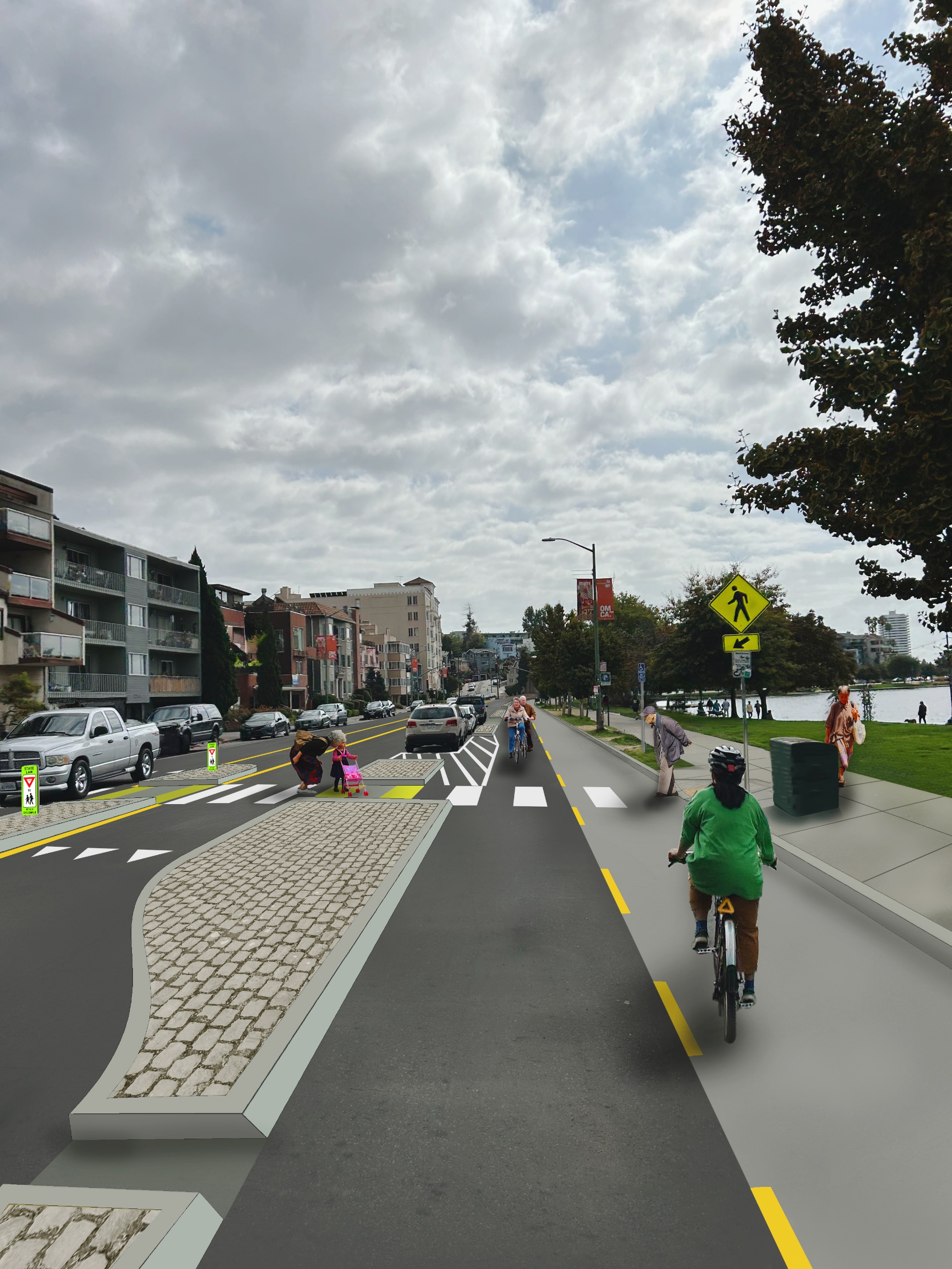 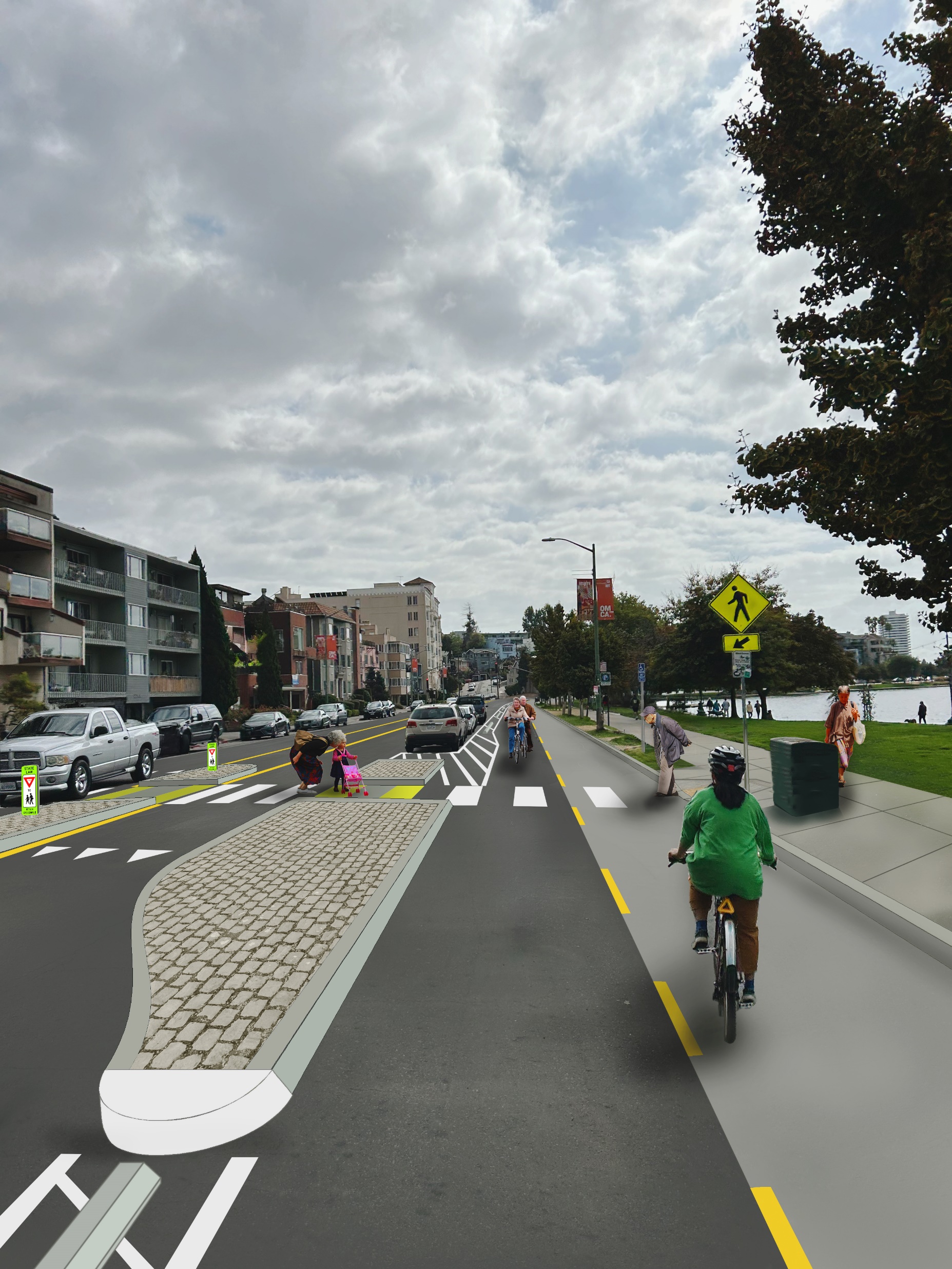 Candidate Treatments
[Speaker Notes: Discuss similarities and contrasts between left and right images.

Common to all: Shifting travel lanes away from lake; cycle track and separation (lateral, physical, & parking) separates bikeway and sidewalk from travel lanes; Maintain ped refuge islands (look for opportunities for new refuges; Concrete islands near crossings/intersections;

Alt 1 (left): Concrete separation continues through length of cycle track, with regular breaks to maintain (improve, actually) parking access;  Challenges include cost and potential C3 requirements;
Alt 2 (right): between concrete island ‘bookends’ separation changes to buffer striping and wheelstops (and delineators?);]
Bus Boarding Islands
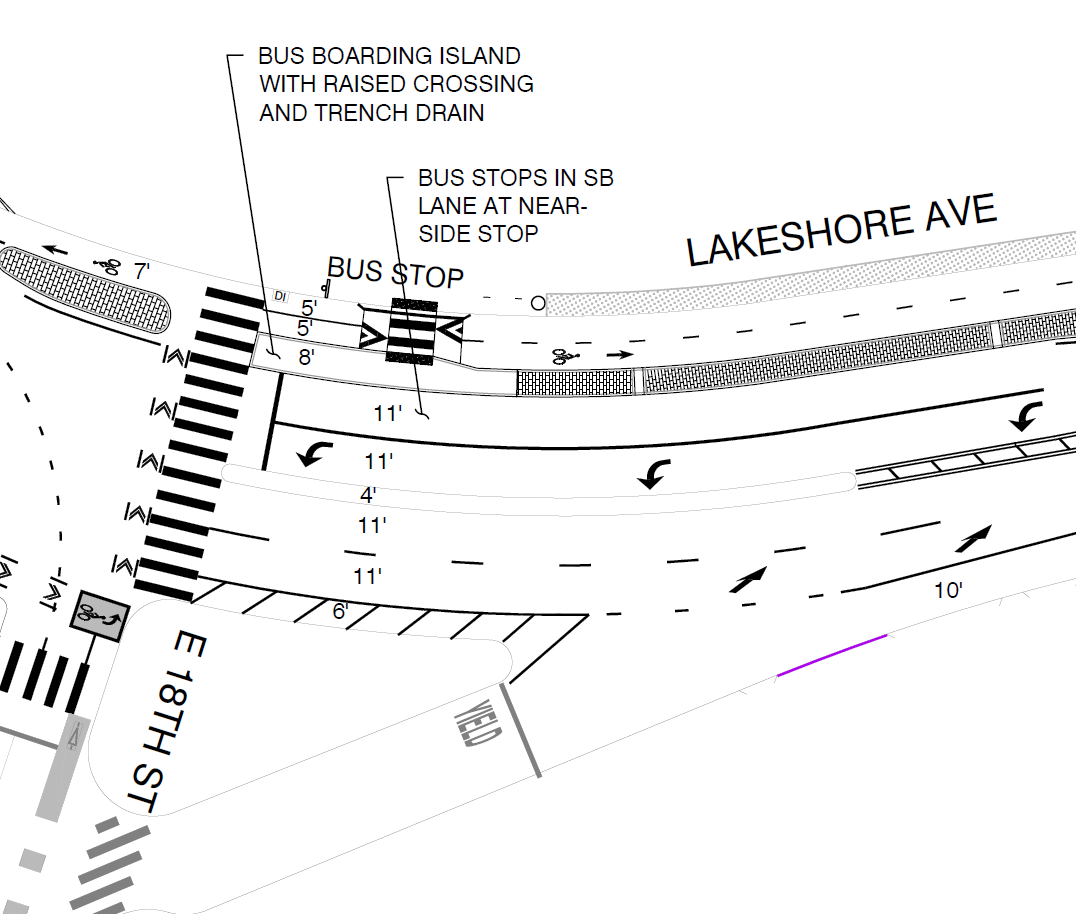 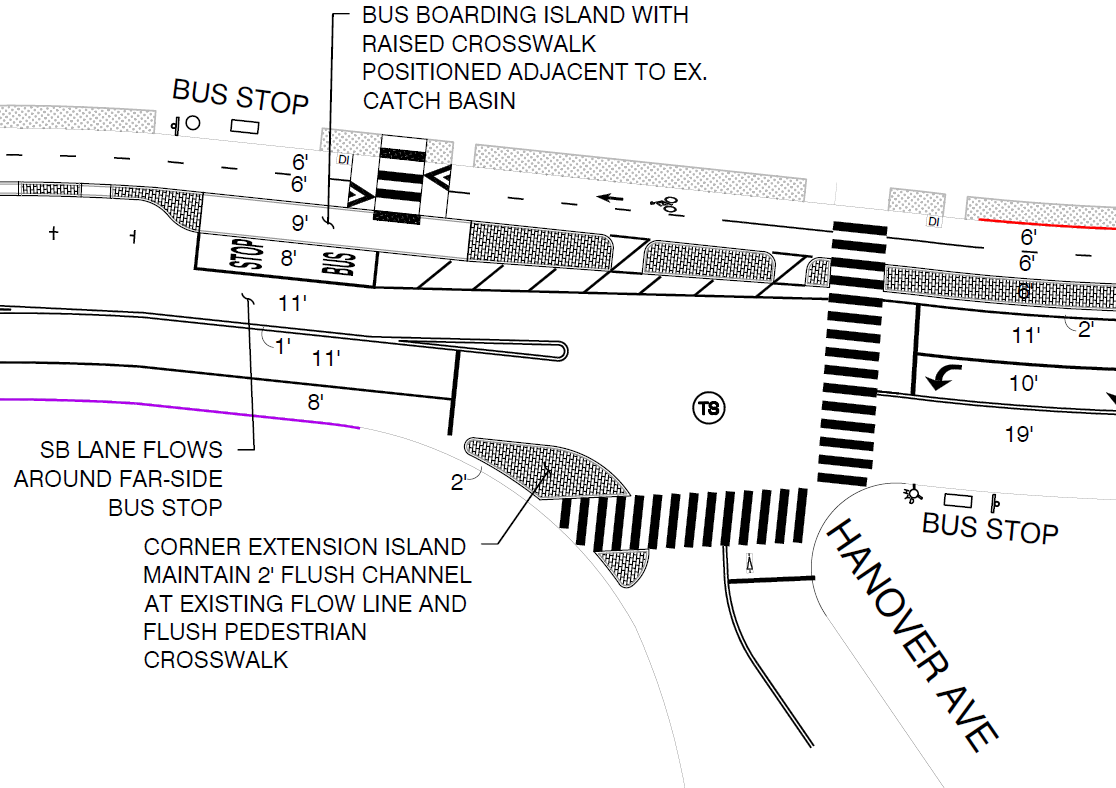 [Speaker Notes: Discuss bus stop typologies;
In lane stop at E 18th St (NS), out of lane stops at other SB locations (all FS);
Maintain any existing benches/shelters/trash cans where they are;
Raised connection to sidewalk across cycle track (ala Telegraph in Temescal)]
Accessible Parking Improvements
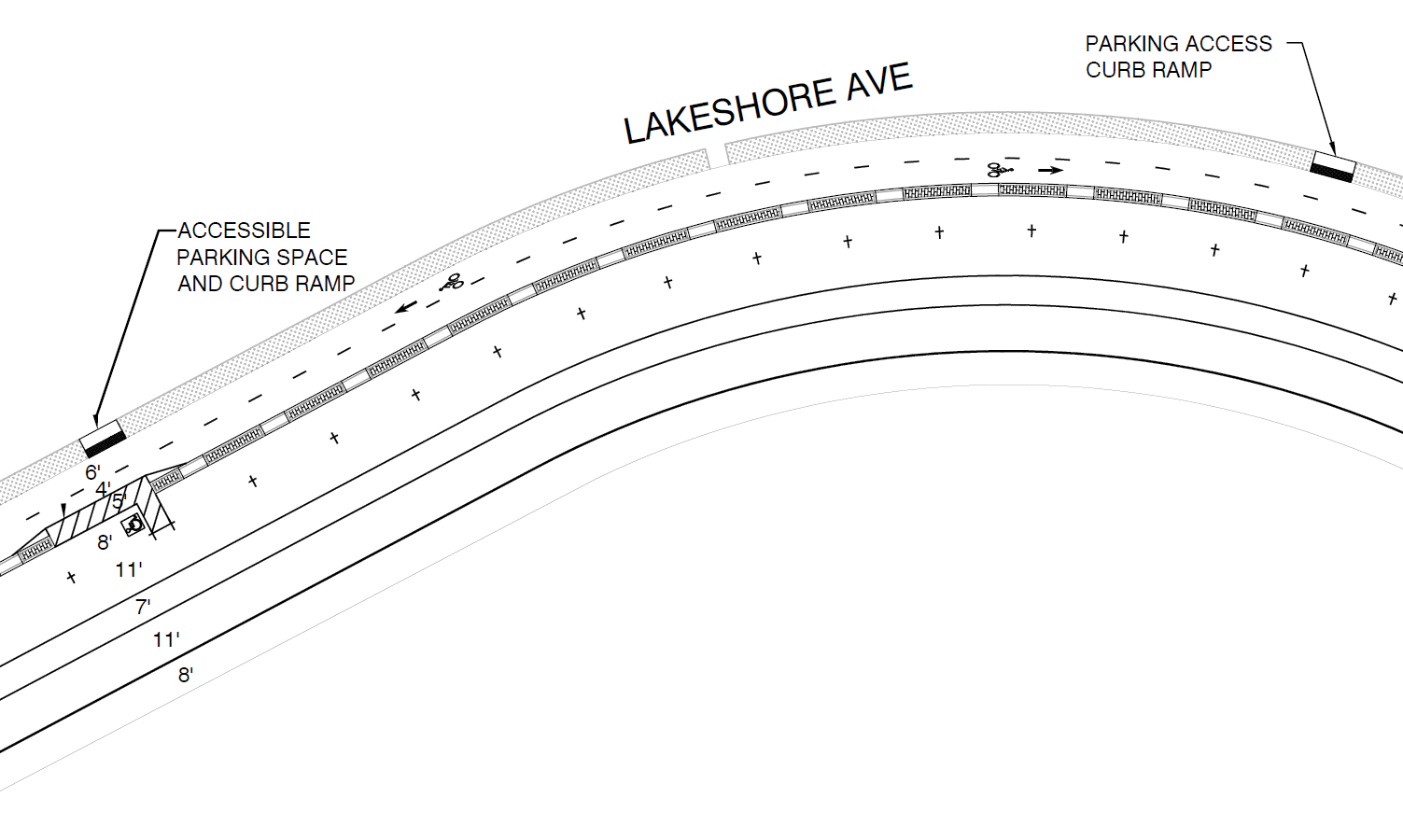 [Speaker Notes: Discuss accessible parking improvements:
Existing planted verge;
Breaks in separation centered on each parking stall;
Mid-block curb ramps such that the path of travel from any parking stall to a ramp is =< 150’;
New accessible parking spaces (#based on Accessible Parking Policy, location based on proximity to points of interest, crossings, and clearance from locations where motorists may be inclined to enter the cycle track;]
Other Highlights/Challenges
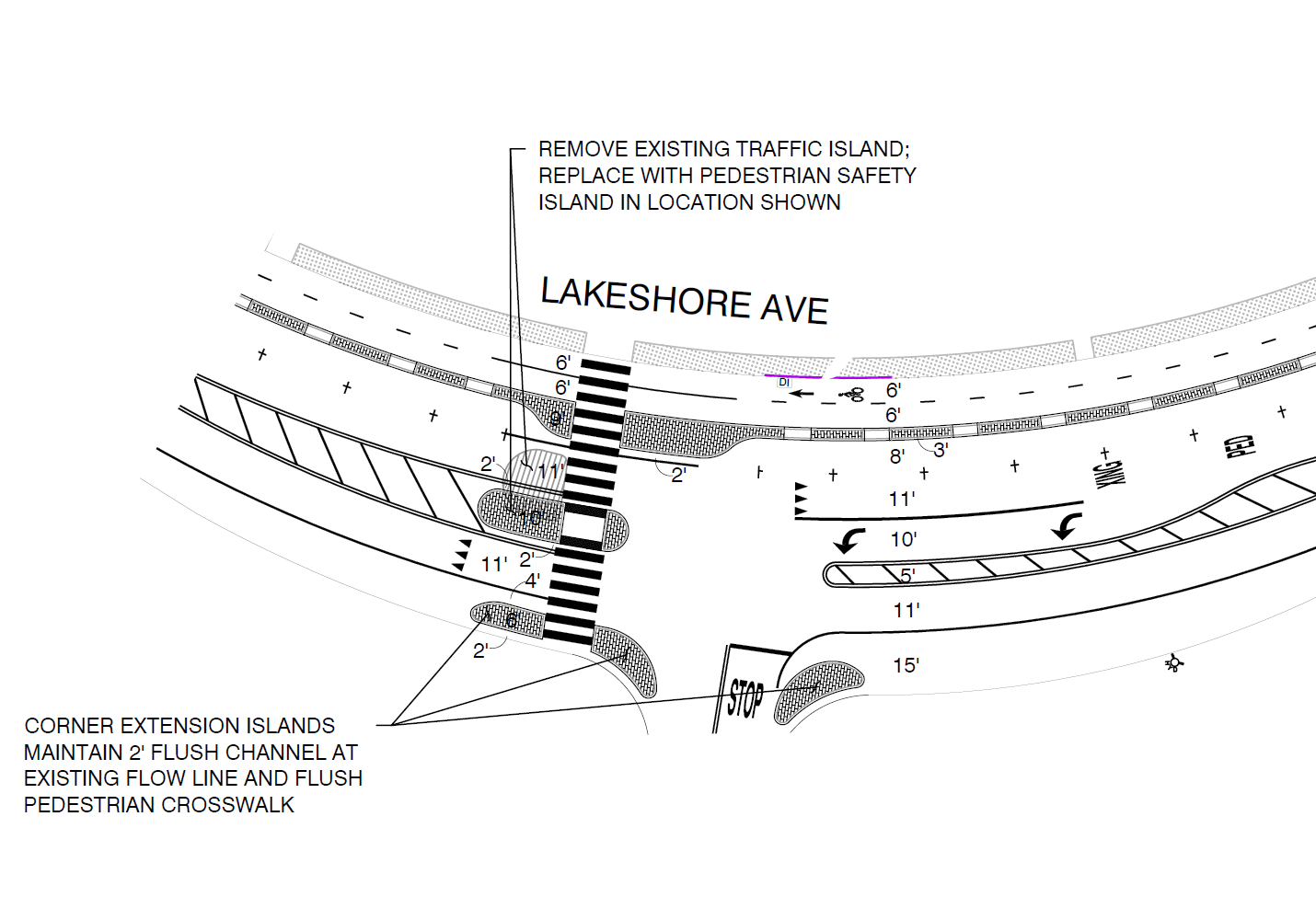 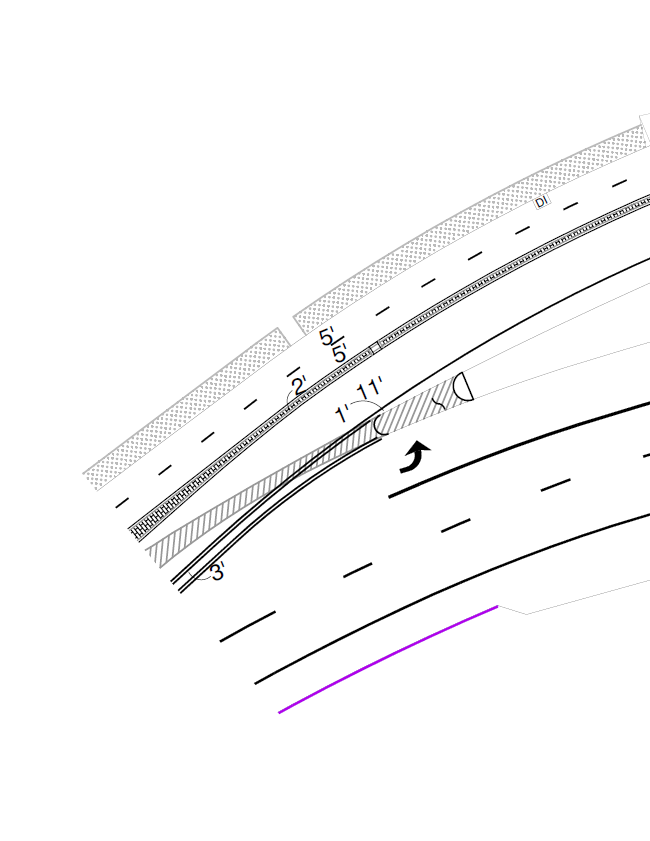 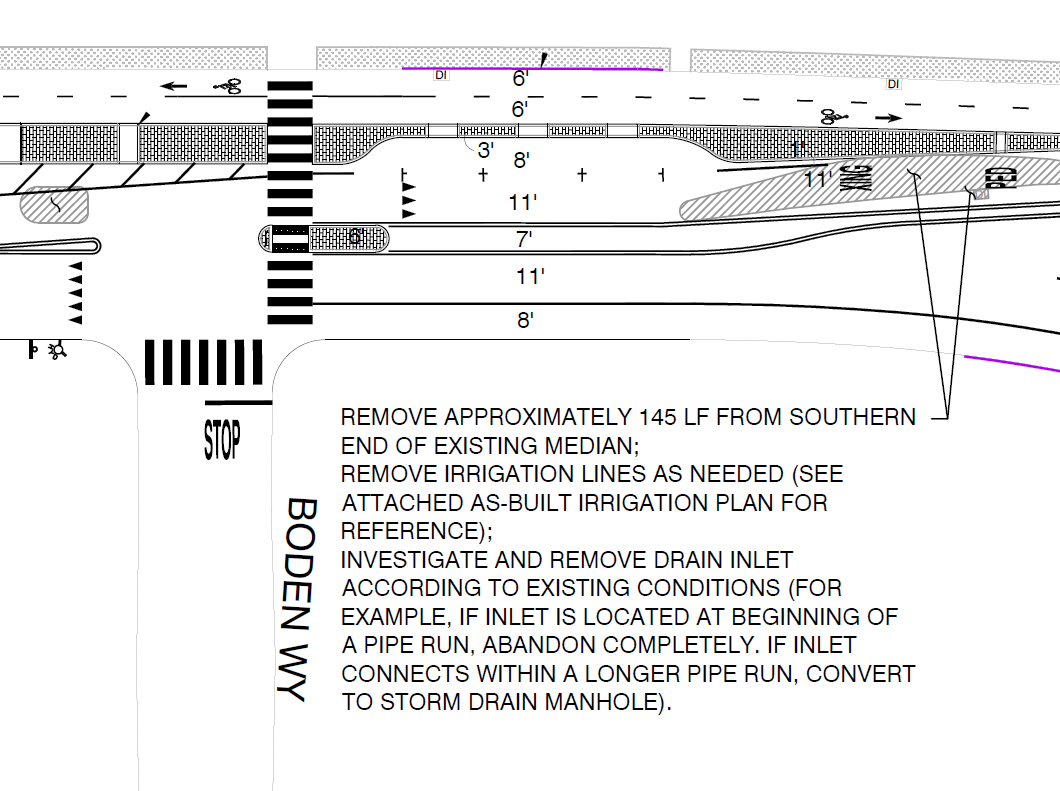 [Speaker Notes: Discuss
Ped safety islands
Corner islands to calm right turns;
Median modification between Boden and El Embarcadero]
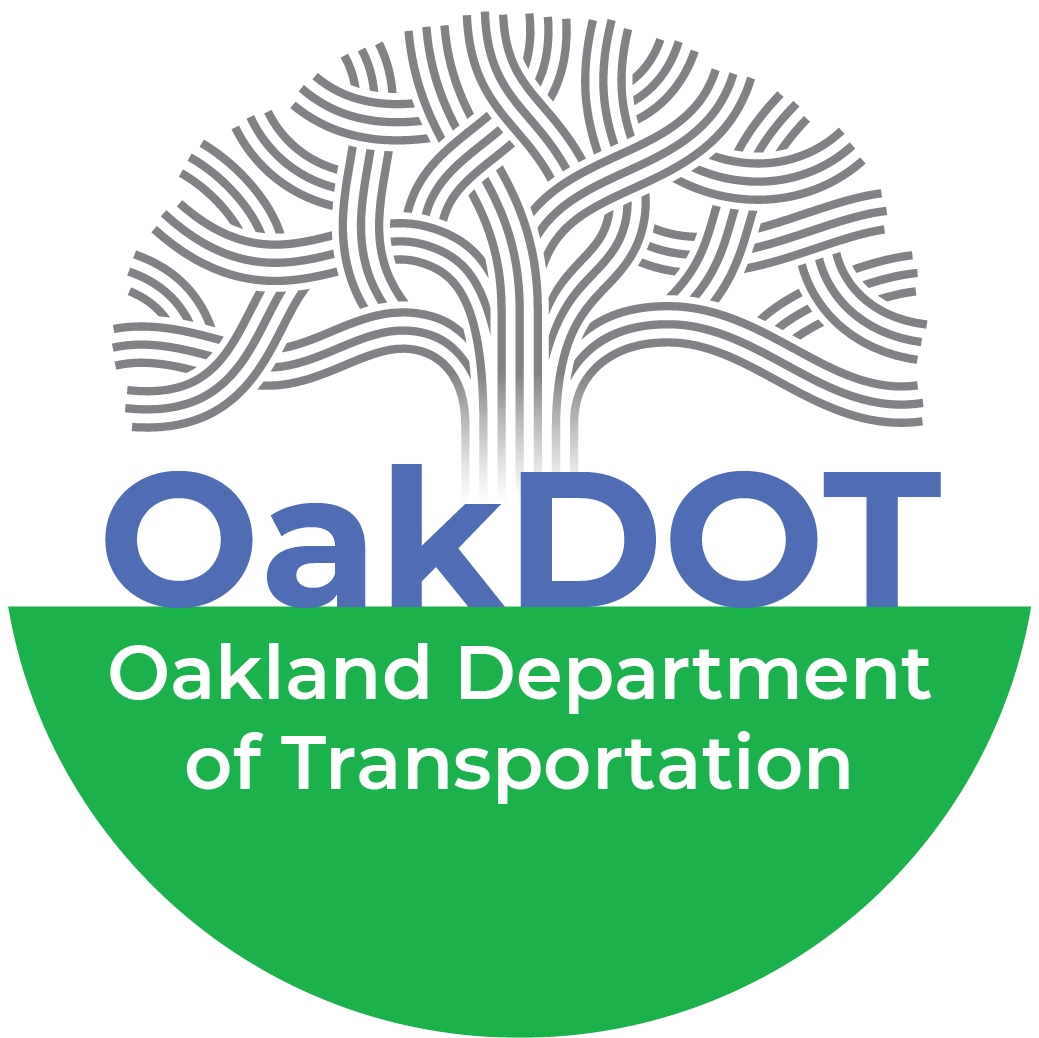 City of Oakland, Department of Transportation
Great Streets Division, Planning & Project Development

Charlie Ream, Transportation Manager
Jane Mei, Transportation Planner
Christopher Diano, Supervising Engineer
Existing Location Views for Concept Plan Page-Turn
El Embarcadero Intersection

Median south of El Embarcadero

Cleveland Cascade & Driveways

Brooklyn Ave Intersection & Bus Stop

Wayne Ave/Wesley Ave Intersection

Hanover Ave Intersection

East 18th St Intersection